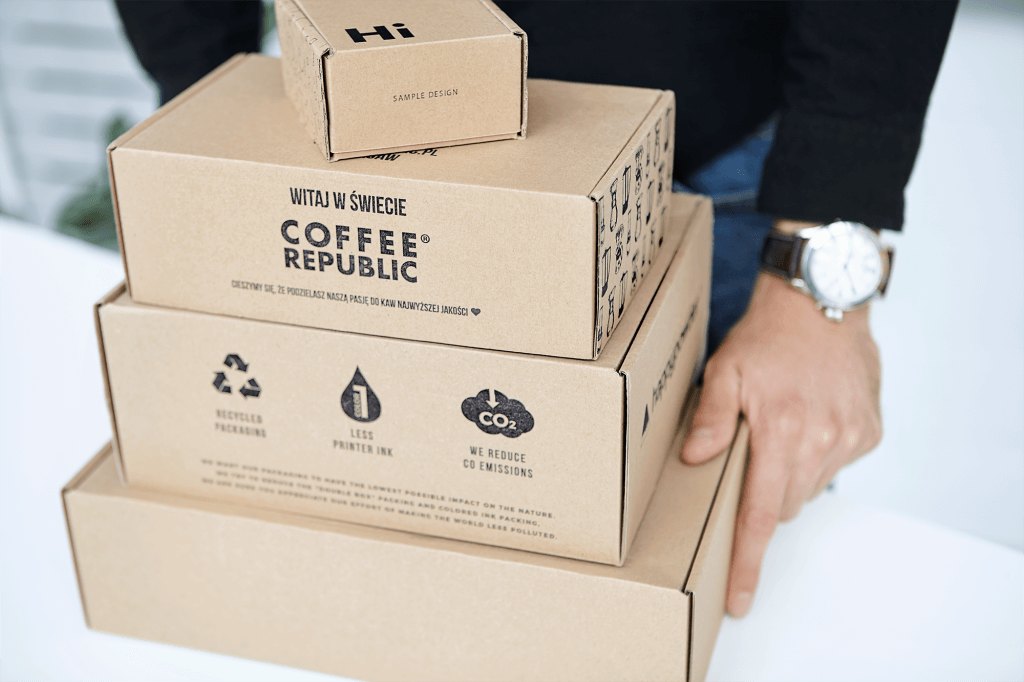 Symboly na obalech
Logistika a SCM_seminář 11
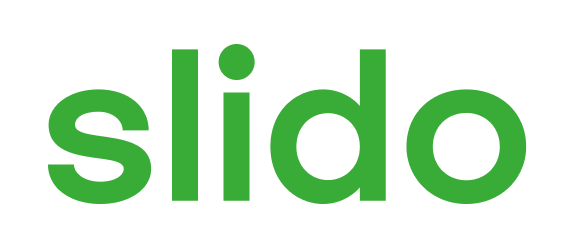 Co znamená tento symbol?
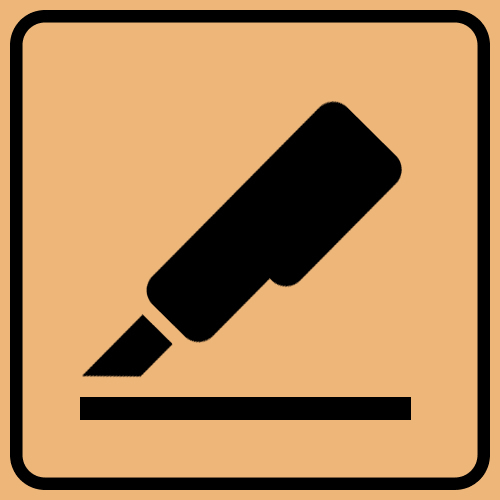 ⓘ Start presenting to display the poll results on this slide.
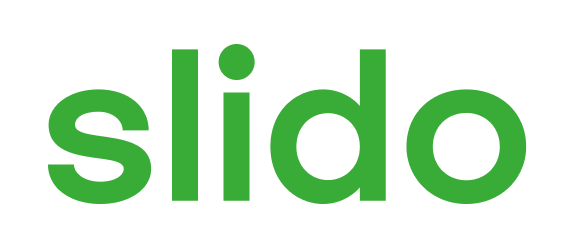 Co znamená tento symbol?
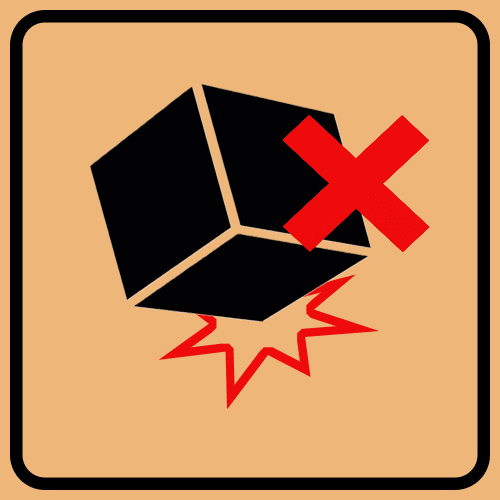 ⓘ Start presenting to display the poll results on this slide.
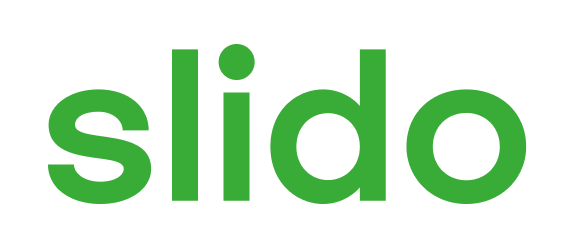 Co znamená tento symbol?
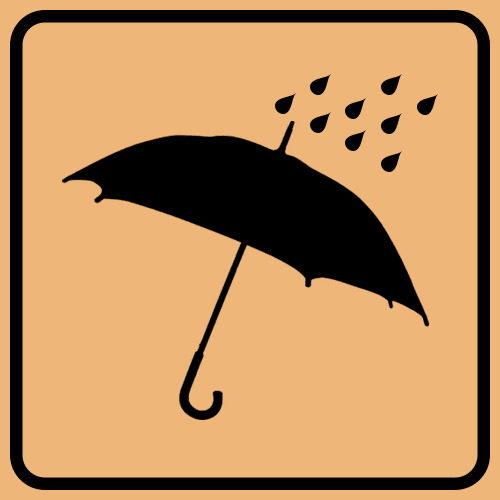 ⓘ Start presenting to display the poll results on this slide.
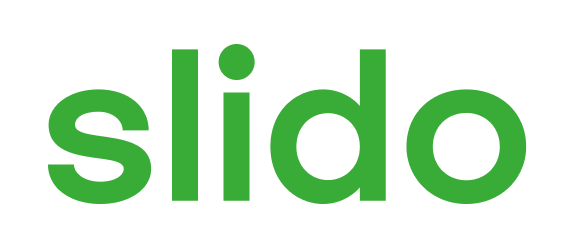 ??
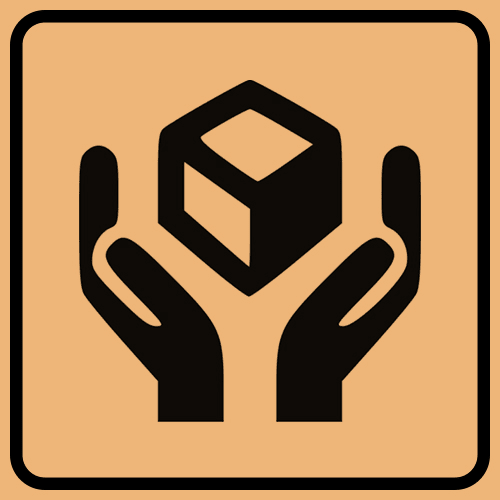 ⓘ Start presenting to display the poll results on this slide.
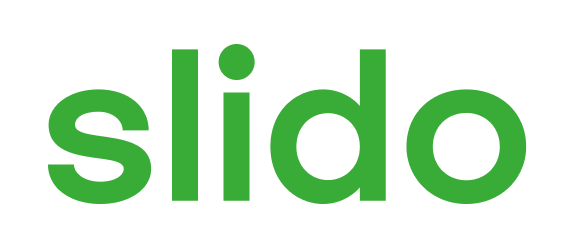 ??
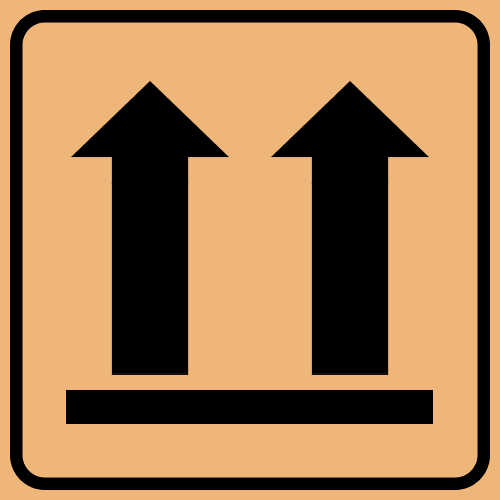 ⓘ Start presenting to display the poll results on this slide.
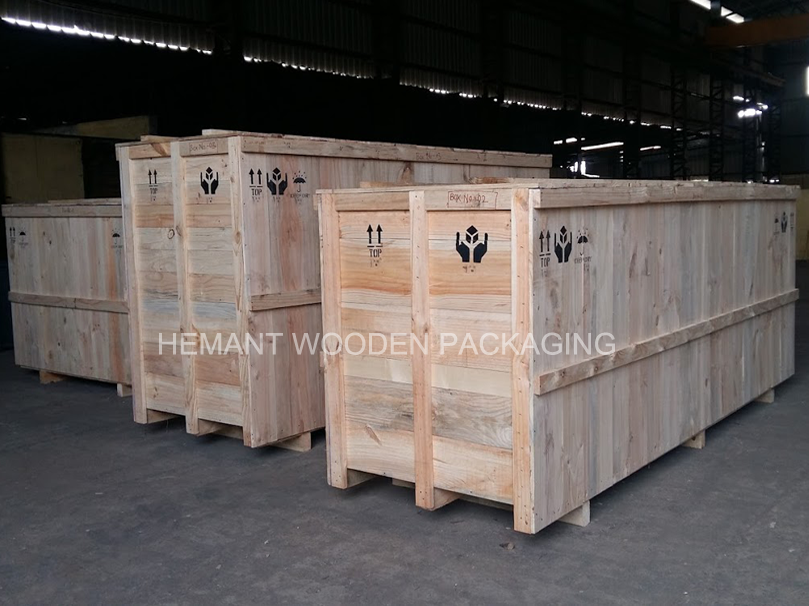 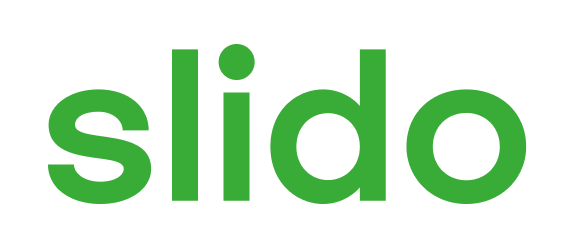 ??
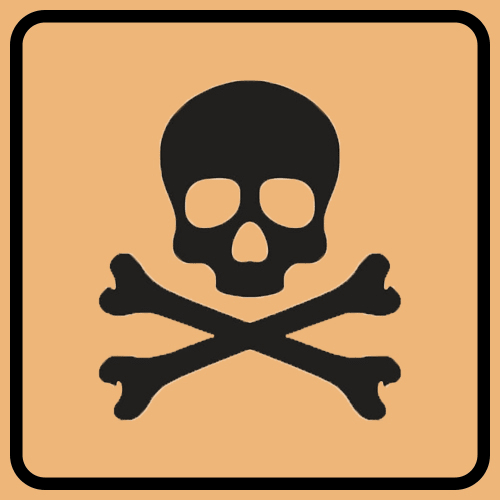 ⓘ Start presenting to display the poll results on this slide.
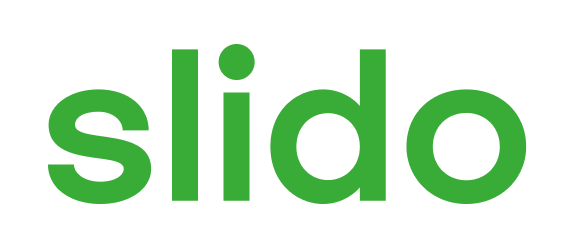 ??
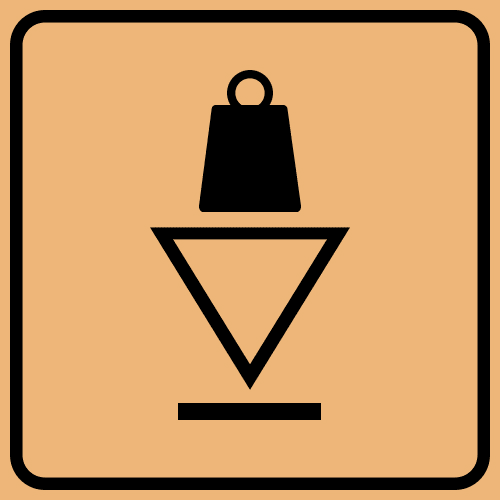 ⓘ Start presenting to display the poll results on this slide.
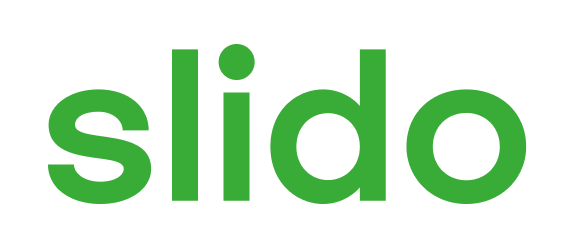 ???
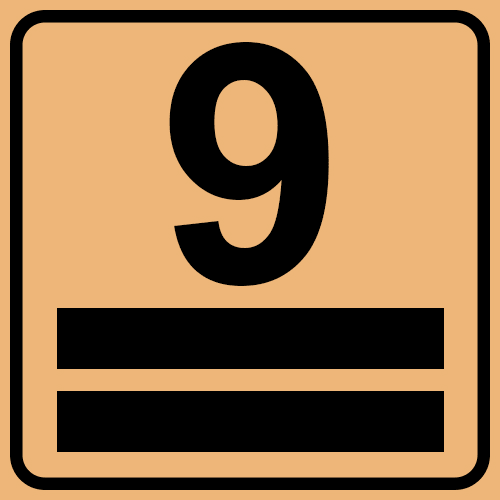 ⓘ Start presenting to display the poll results on this slide.
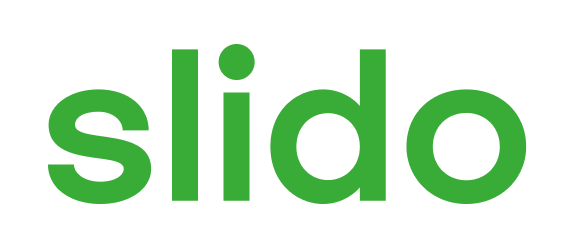 ??
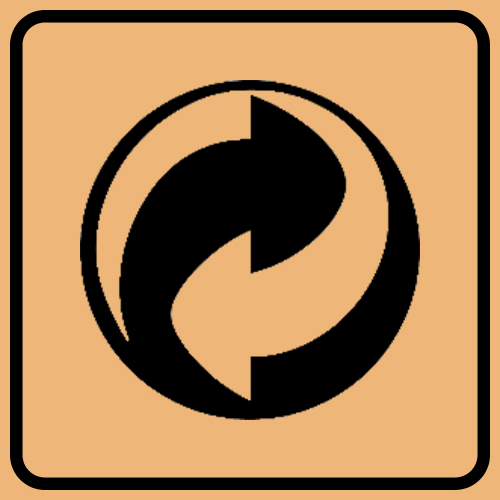 ⓘ Start presenting to display the poll results on this slide.
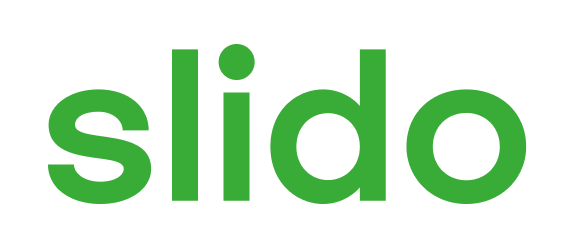 ??
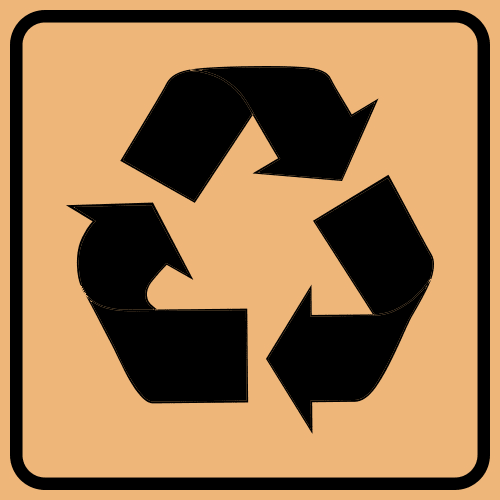 ⓘ Start presenting to display the poll results on this slide.
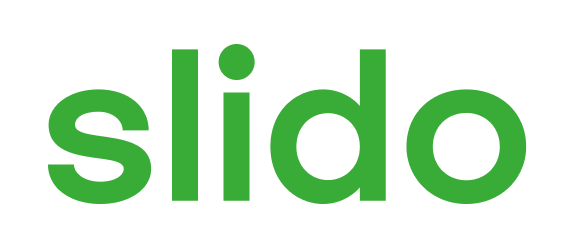 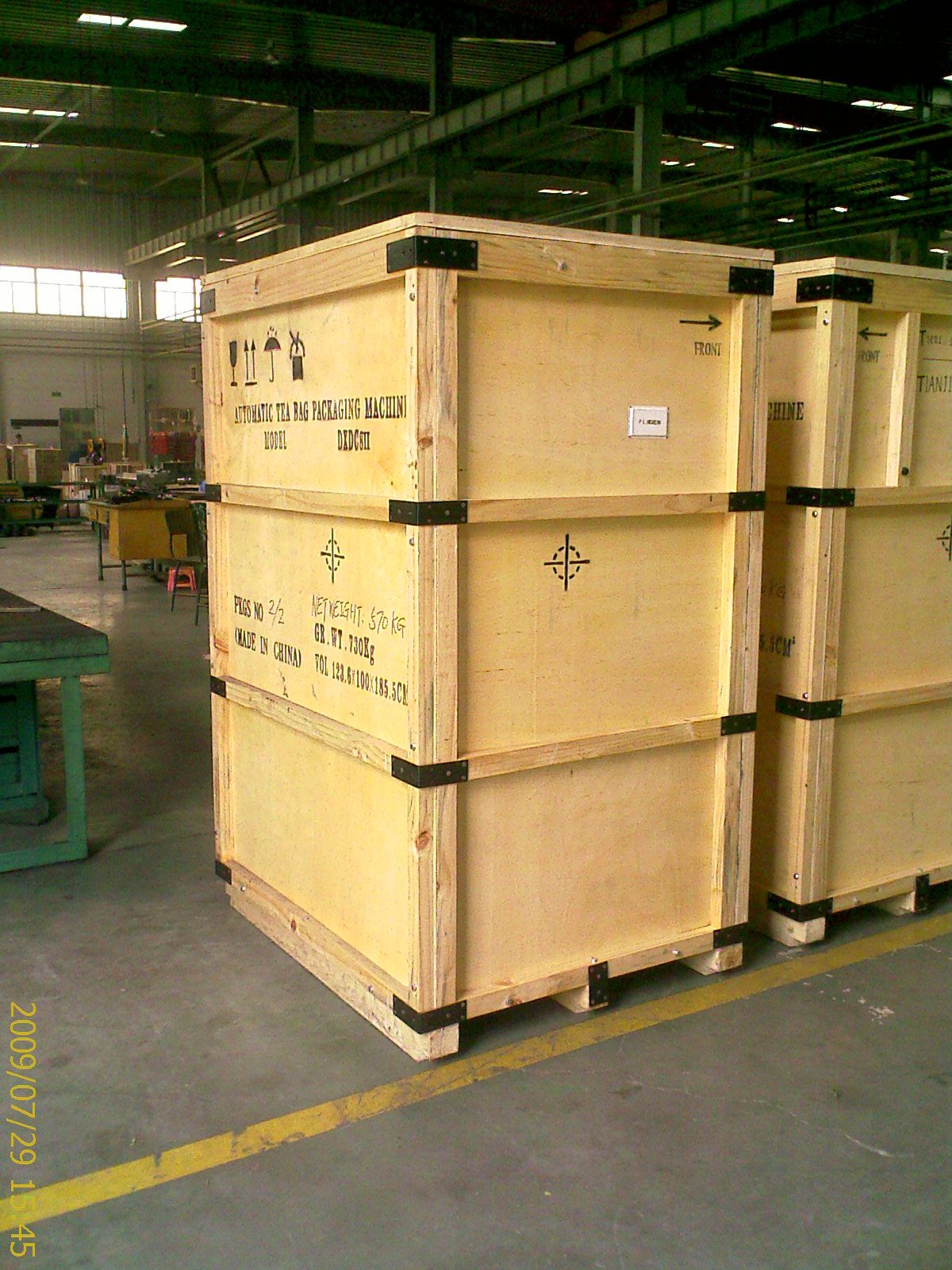 ??
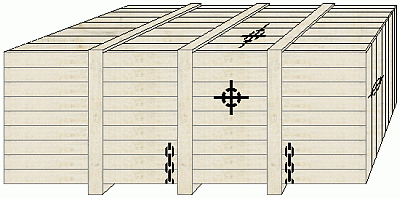 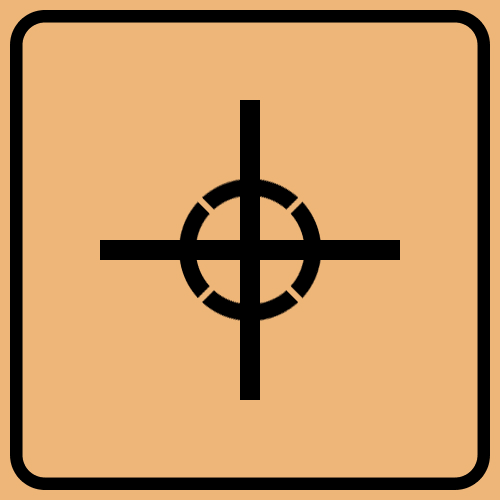 ⓘ Start presenting to display the poll results on this slide.
Jak rozumíme symbolům na obalech?
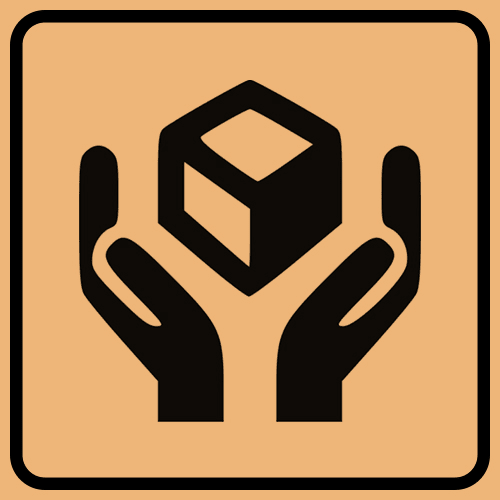 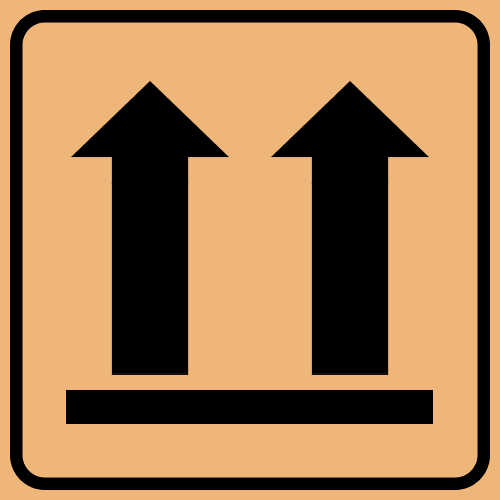 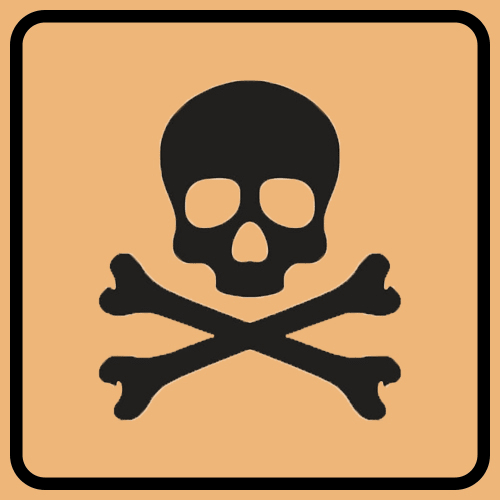 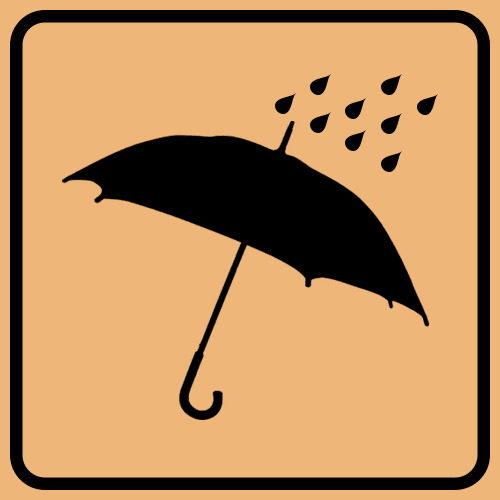 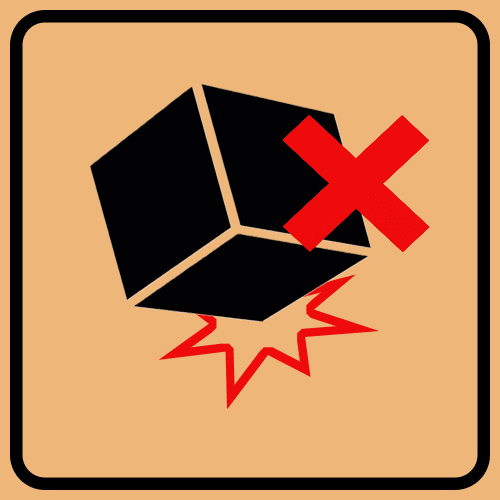 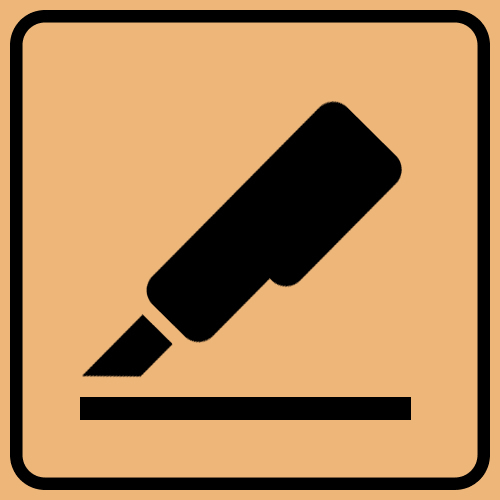 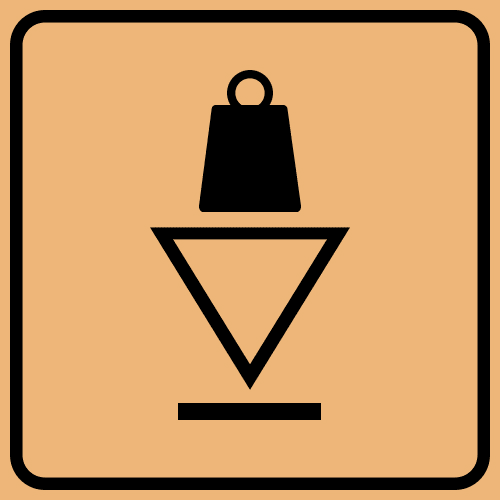 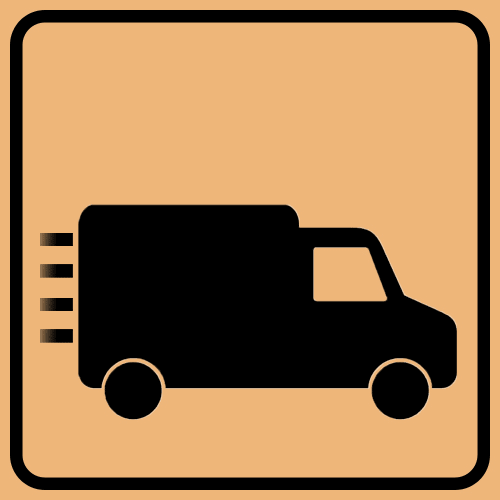 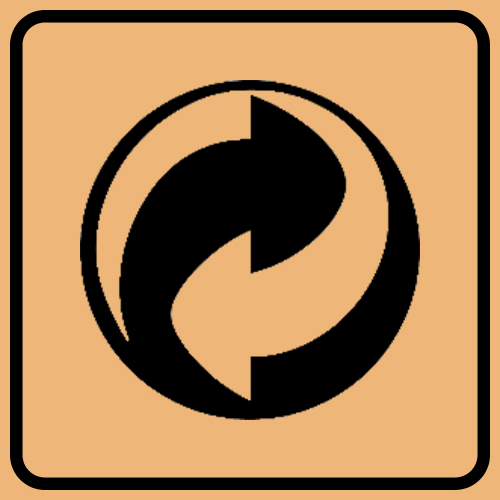 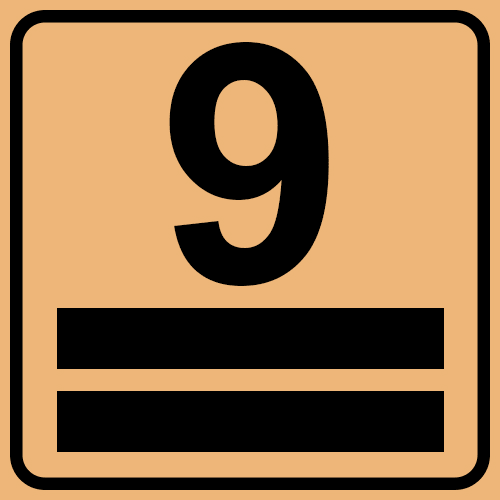 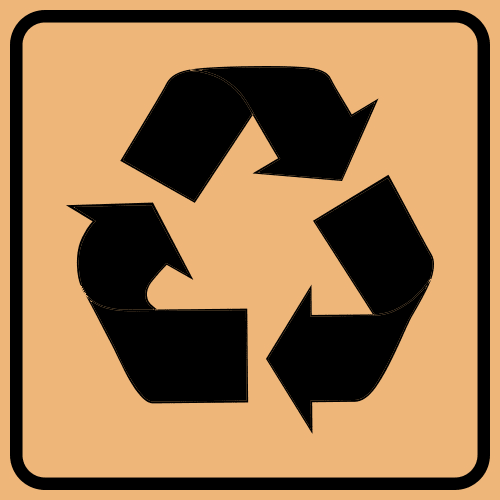 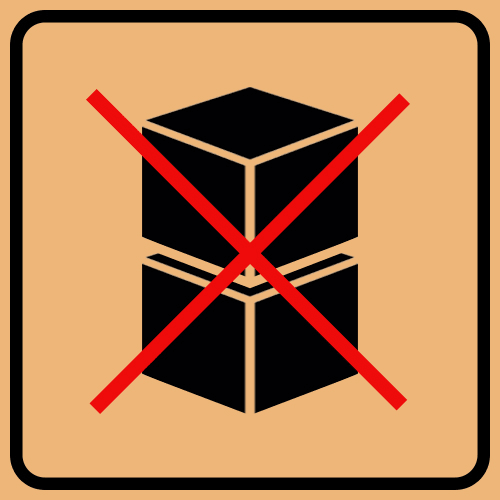 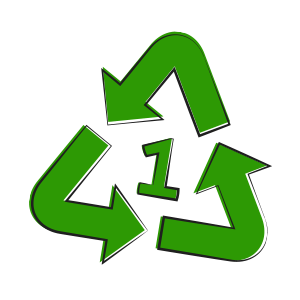 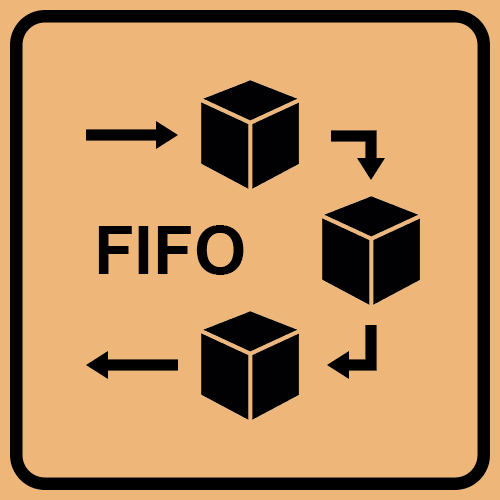 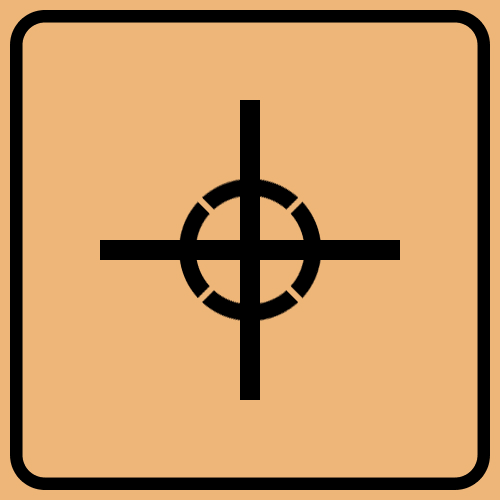 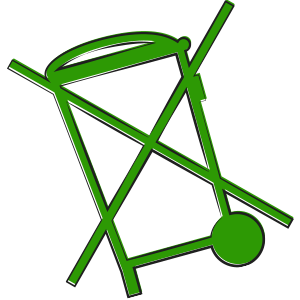 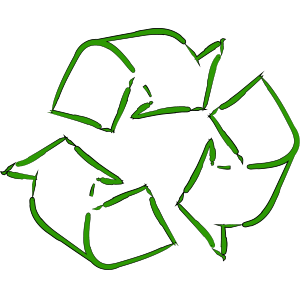 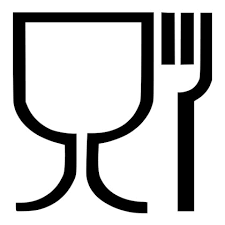 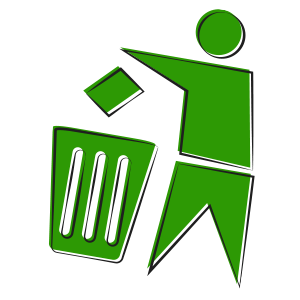 [Speaker Notes: By truck
Do not stack

Neznečišťovat ŽP a házet odpad do určených náddob
tento obal už byl vyroben z recyklovaného materiálu. - Čísla a písmena pod tímto symbolem nám napovědí, z jakého materiálu je obal vyroben.

Food safe]
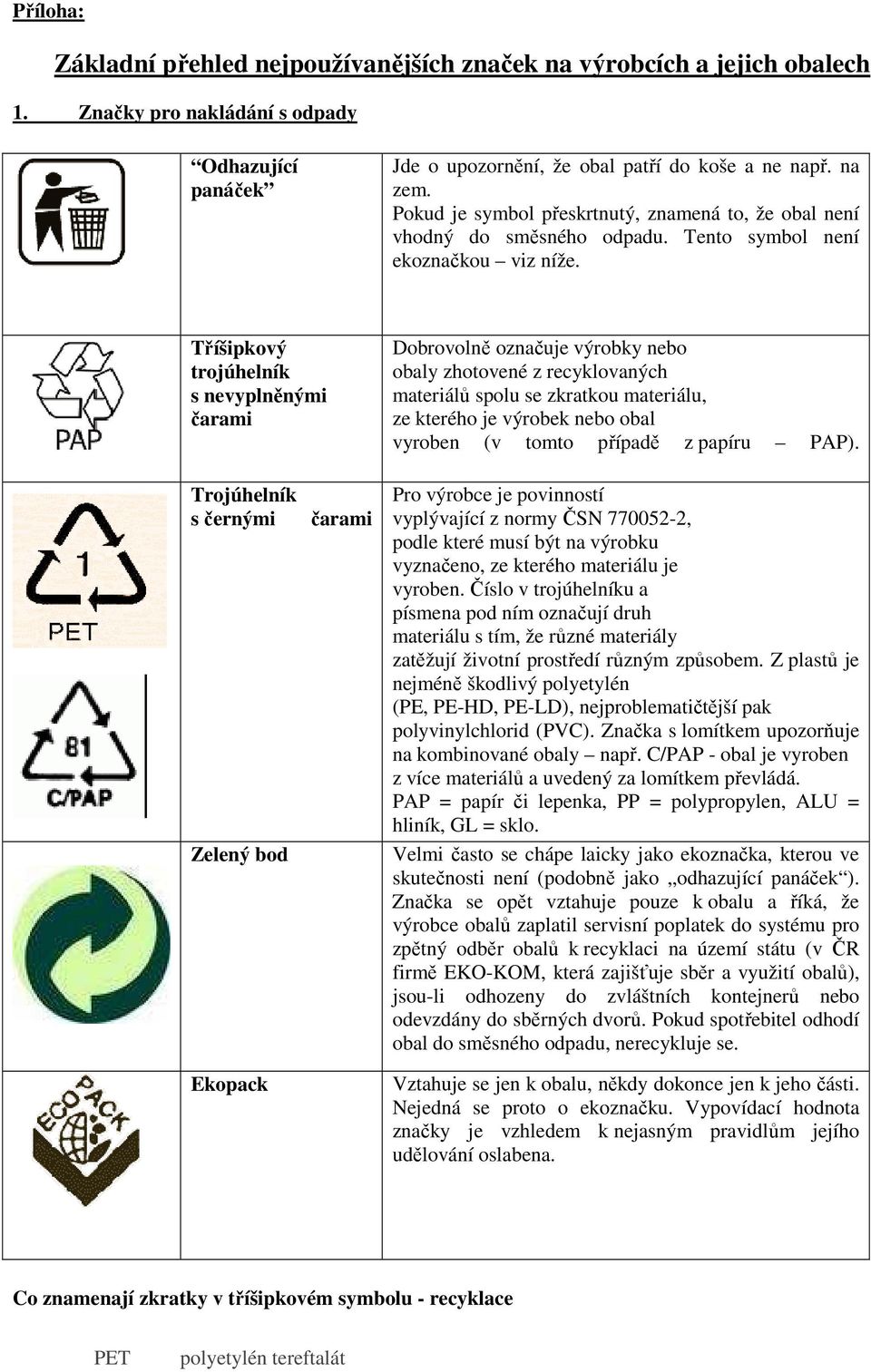 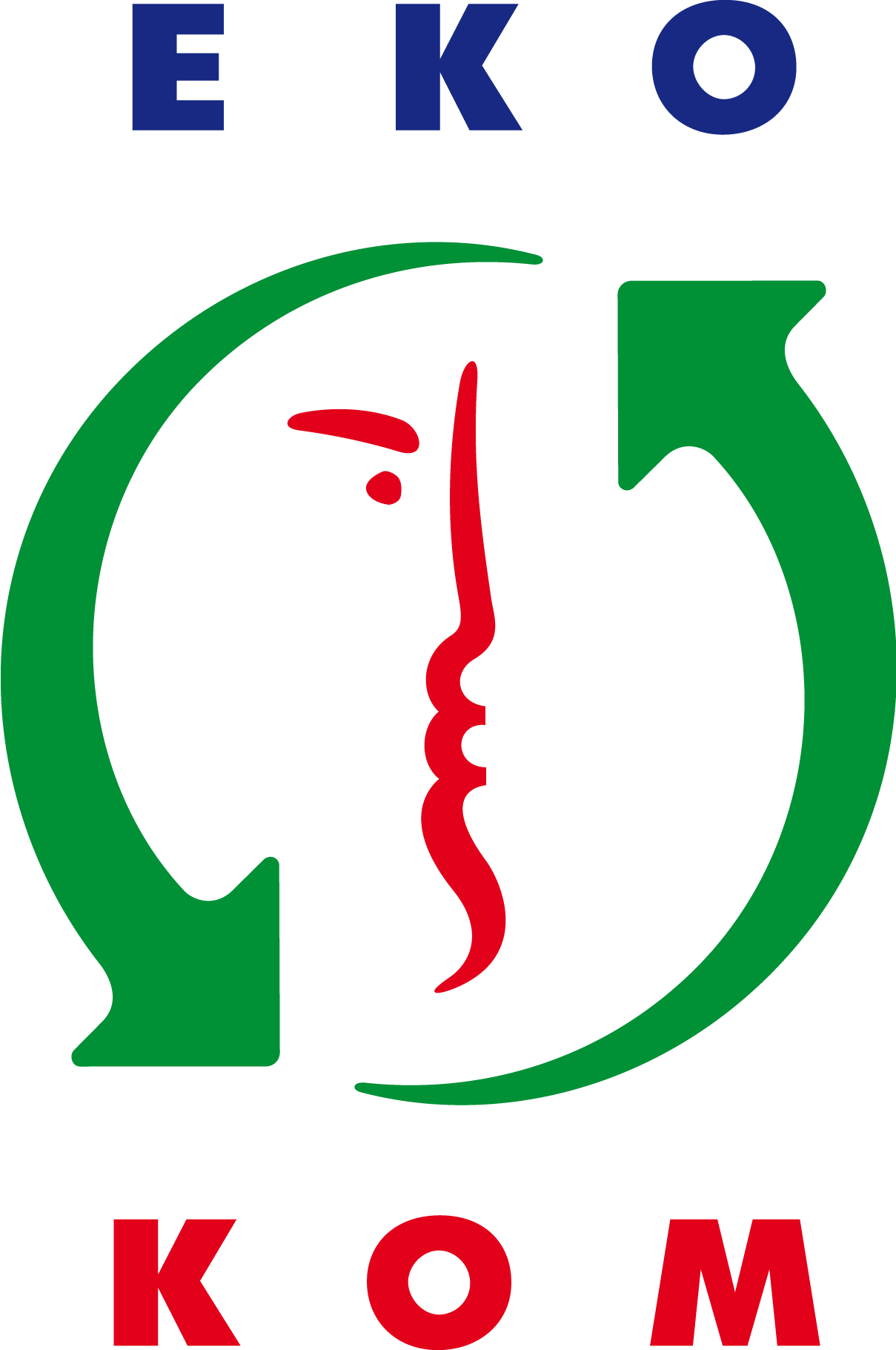 Zelený bod a EKO-KOM
Značka ZELENÝ BOD je ochrannou známkou. 
Označení obalu značkou ZELENÝ BOD znamená, že za tento obal byl uhrazen finanční příspěvek organizaci zajišťující zpětný odběr a využití obalového odpadu.
https://www.ekokom.cz/cz/klienti/uzitecne-informace-pro-klienty/zeleny-bod
Povinnosti zpětného odběru a využití odpadů z obalů mají podle zákona osoby (podnikající právnické a fyzické osoby), které uvádějí obaly na trh nebo do oběhu, tzn. plní, importují do ČR nebo prodávají.
Autorizovaná obalová společnost EKO‑KOM, a.s. provozuje celorepublikový systém, který zajišťuje zpětný odběr a využití odpadů z obalů – dle zákona č. 477/2001 Sb., o obalech.
Sytém fungování – 88 % tvoří přímé náklady na samotný sběr a recyklaci
Povidnnosti: roční platba poplatku, čtvrtletní platba odměny (musí evidovat obaly uvedené na trh nebo do oběhu)
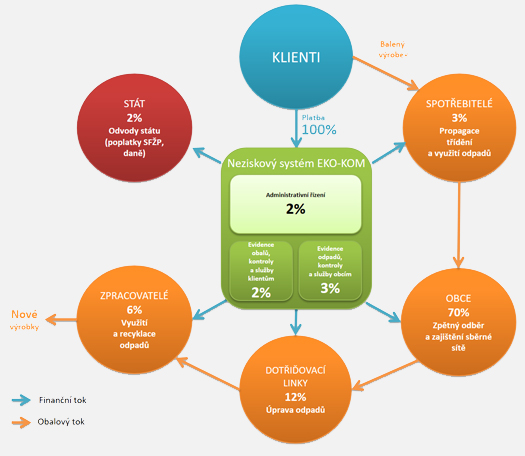 V roce 1994 bylo stanoveno Směrnicí 94/62/EC o obalech a obalových odpadech, že:
obaly musí být vyráběny tak, aby byly jejich objem a hmotnost minimální hodnoty přiměřené pro zachování nezbytné úrovně bezpečnosti, hygieny a přijatelnosti pro výrobek i pro spotřebitele;
obaly musí být navrženy a vyrobeny způsobem, který umožní jejich opakované použití nebo využití, včetně recyklace;
obaly musí být vyráběny s co nejnižším obsahem škodlivých a jiných nebezpečných látek.
Na spotřebitele pamatuje v České republice zákon č. 634/1992 Sb. o ochraně spotřebitele, který definuje informace uvedené na produktu jako povinné a nepovinné.
Prodávající je povinen zajistit přímo viditelné a srozumitelné značení na obalech. Jednoznačně povinnými údaji při značení obalů jsou:
název výrobku;
informace o výrobci, dovozci nebo dodavateli;
údaje o množství, hmotnosti nebo velikosti (popř. rozměru) produktu;
informace o materiálu, ze kterého je výrobek zhotoven;
další údaje potřebné dle povahy výrobku k jeho identifikaci, popřípadě užití;
údaje o materiálech použitých v jejich hlavních částech.